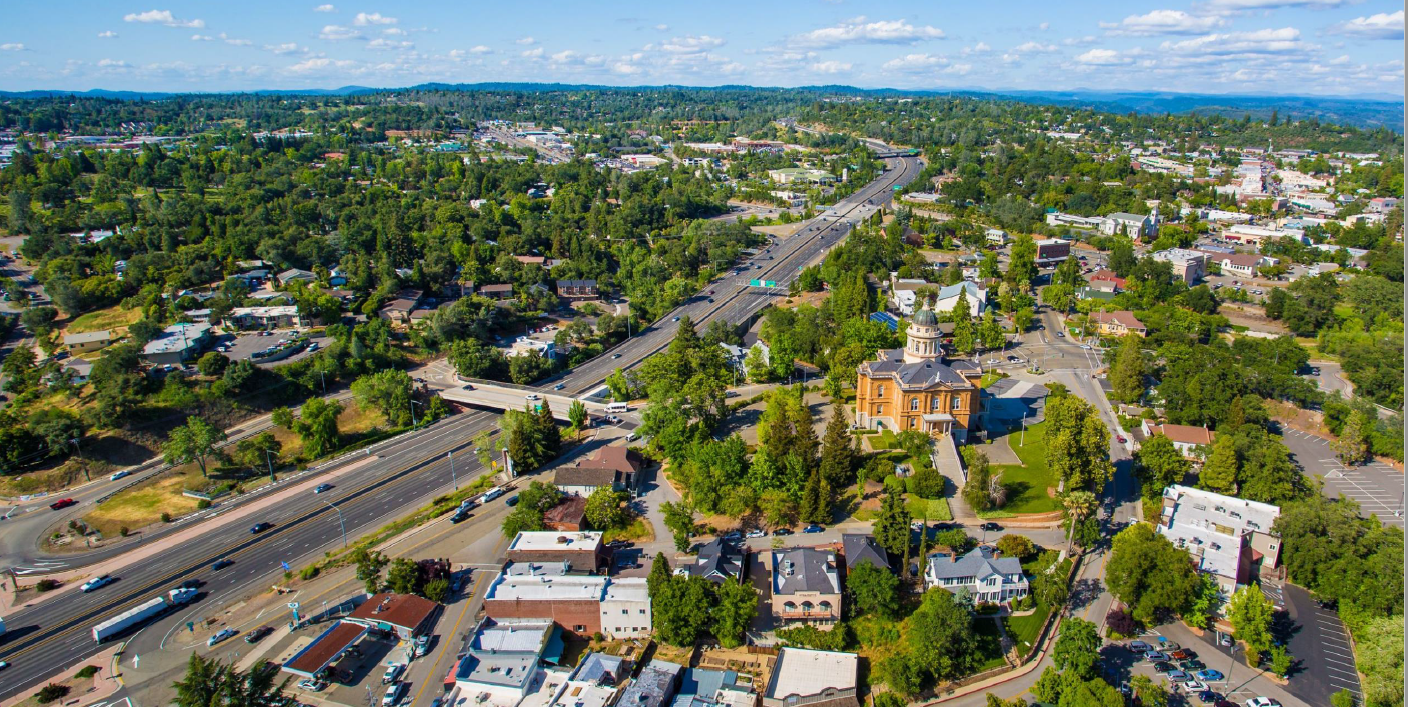 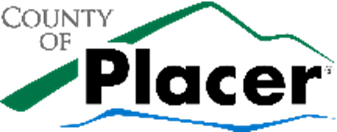 Auburn-Bowman Community Plan and Sewer Improvement Program
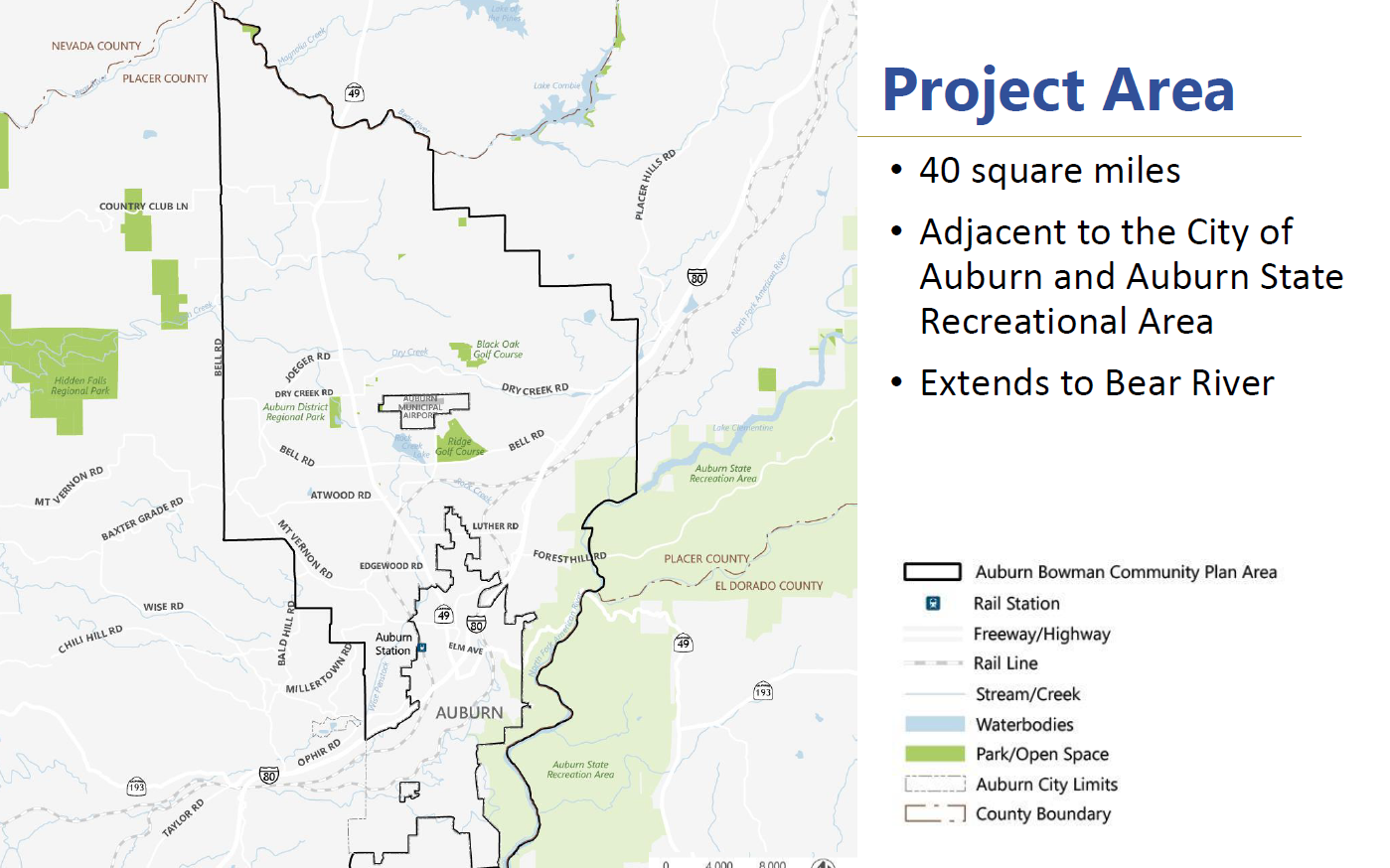 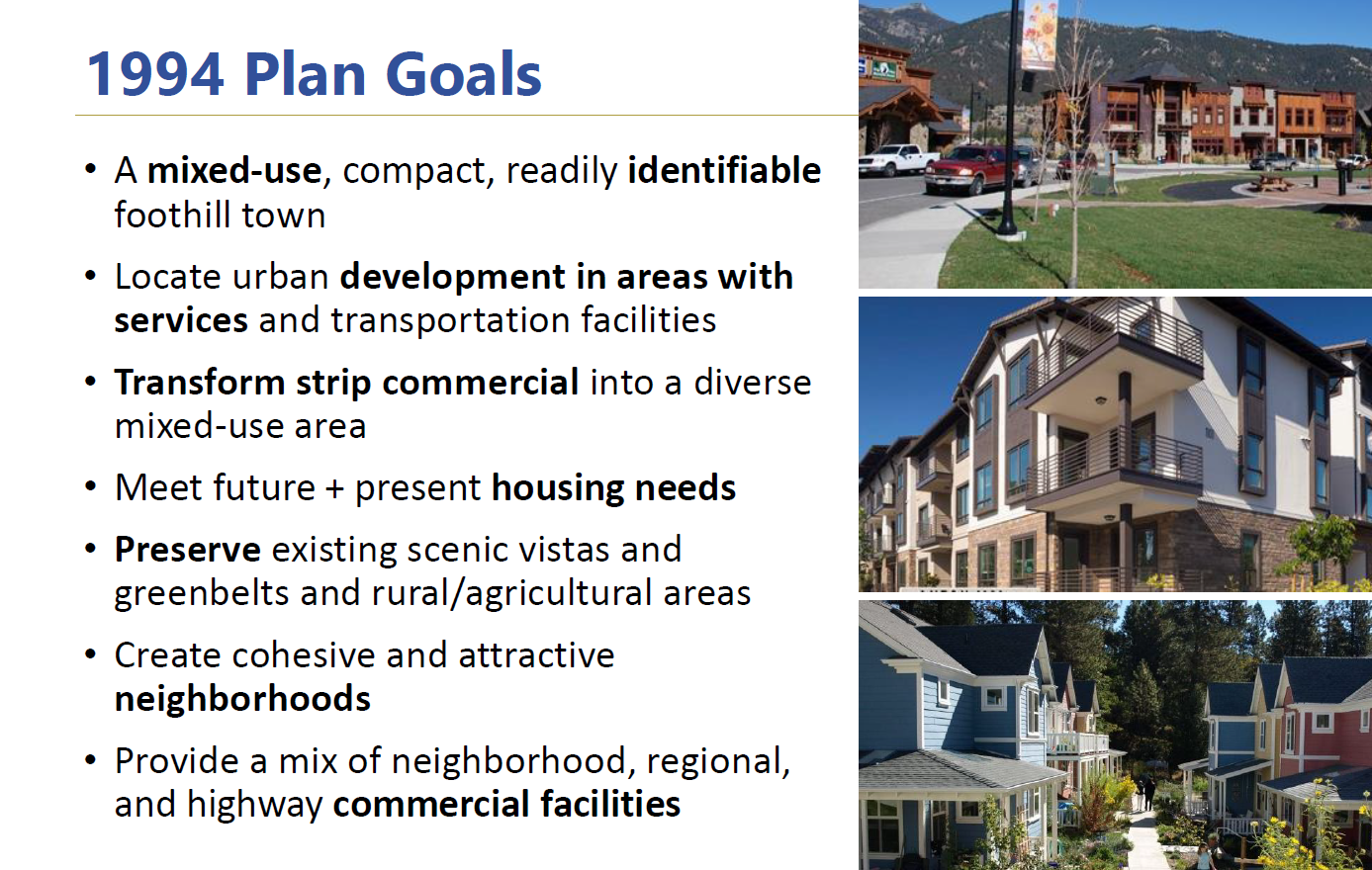 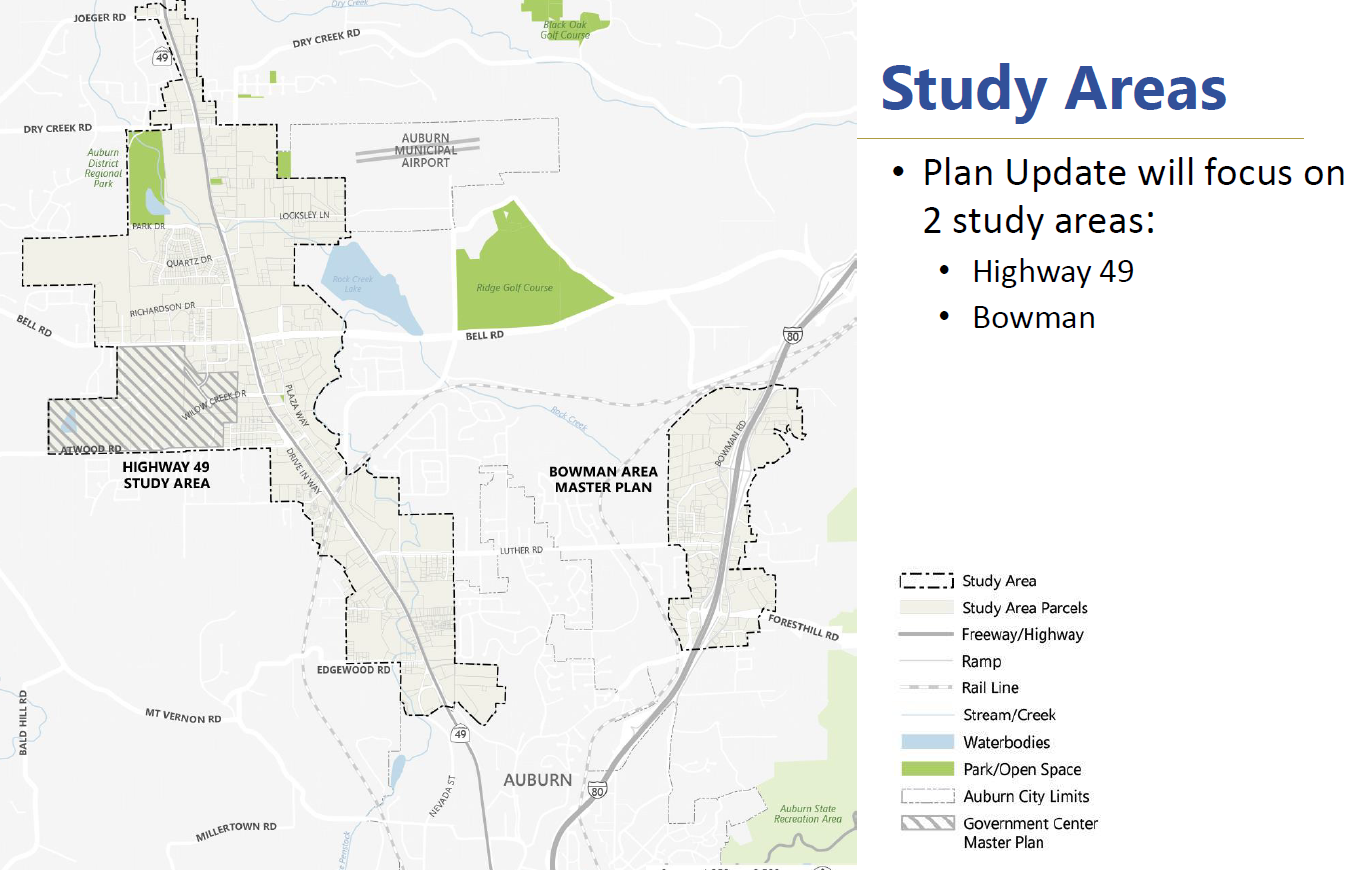 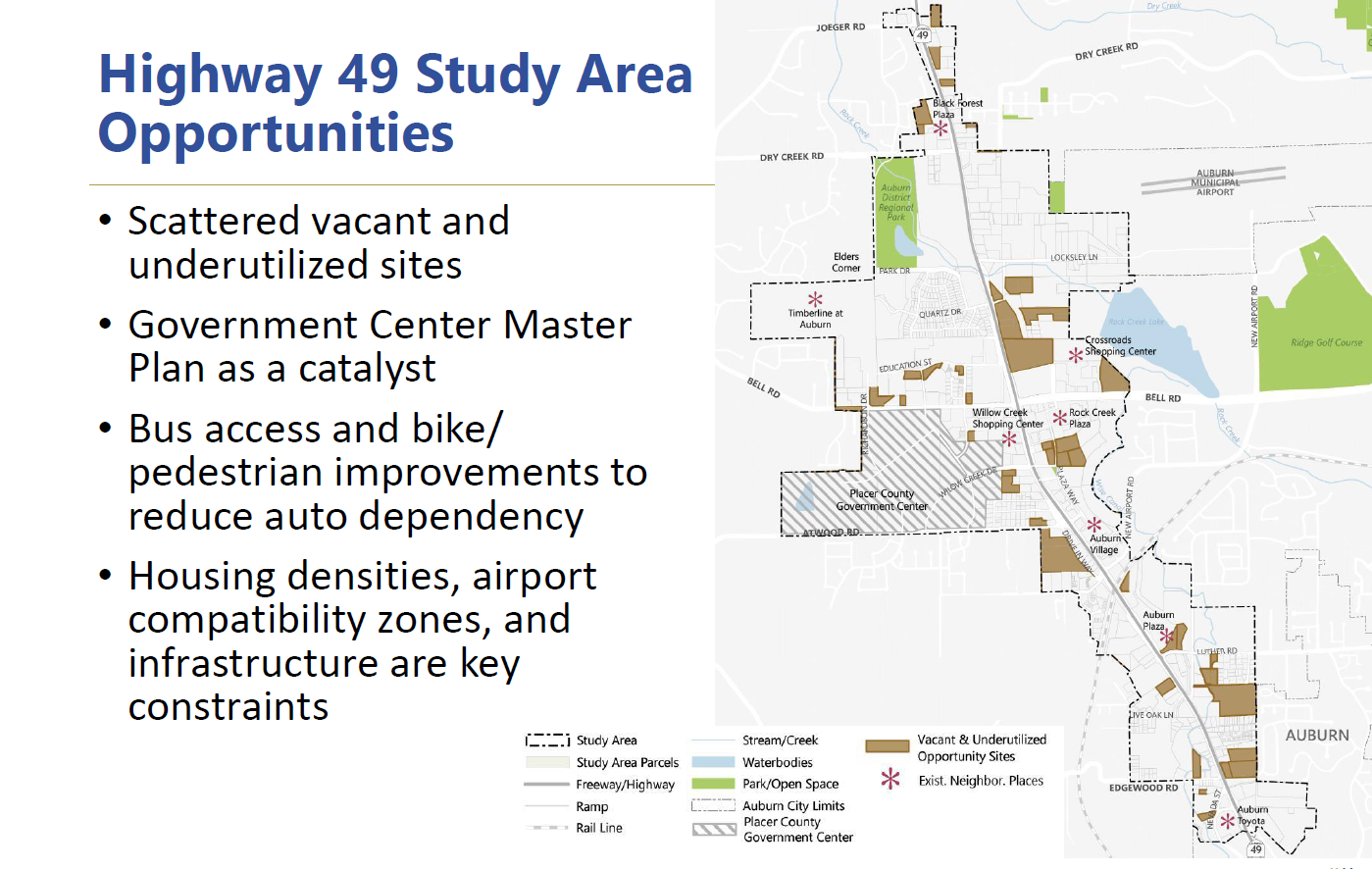 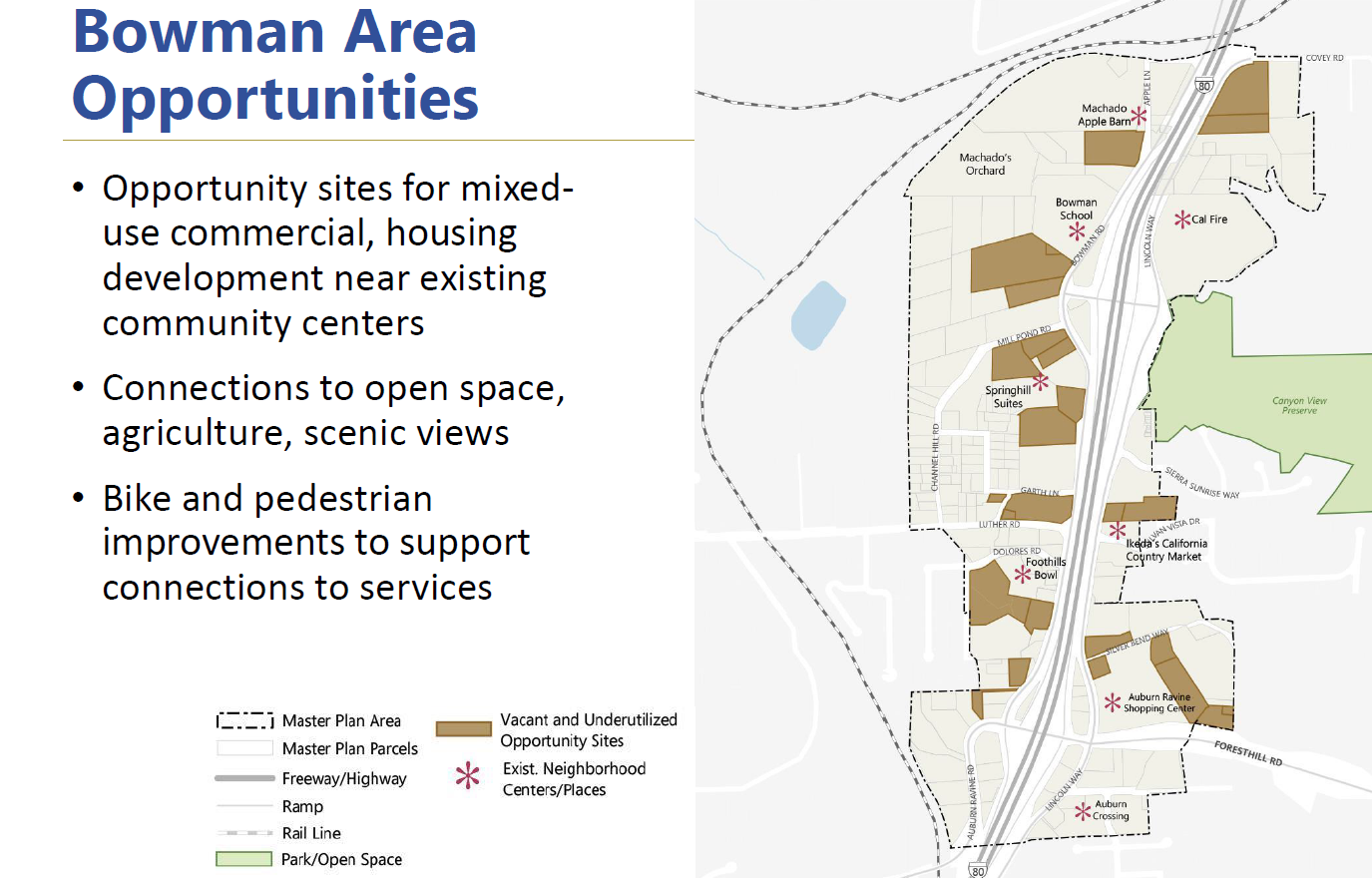 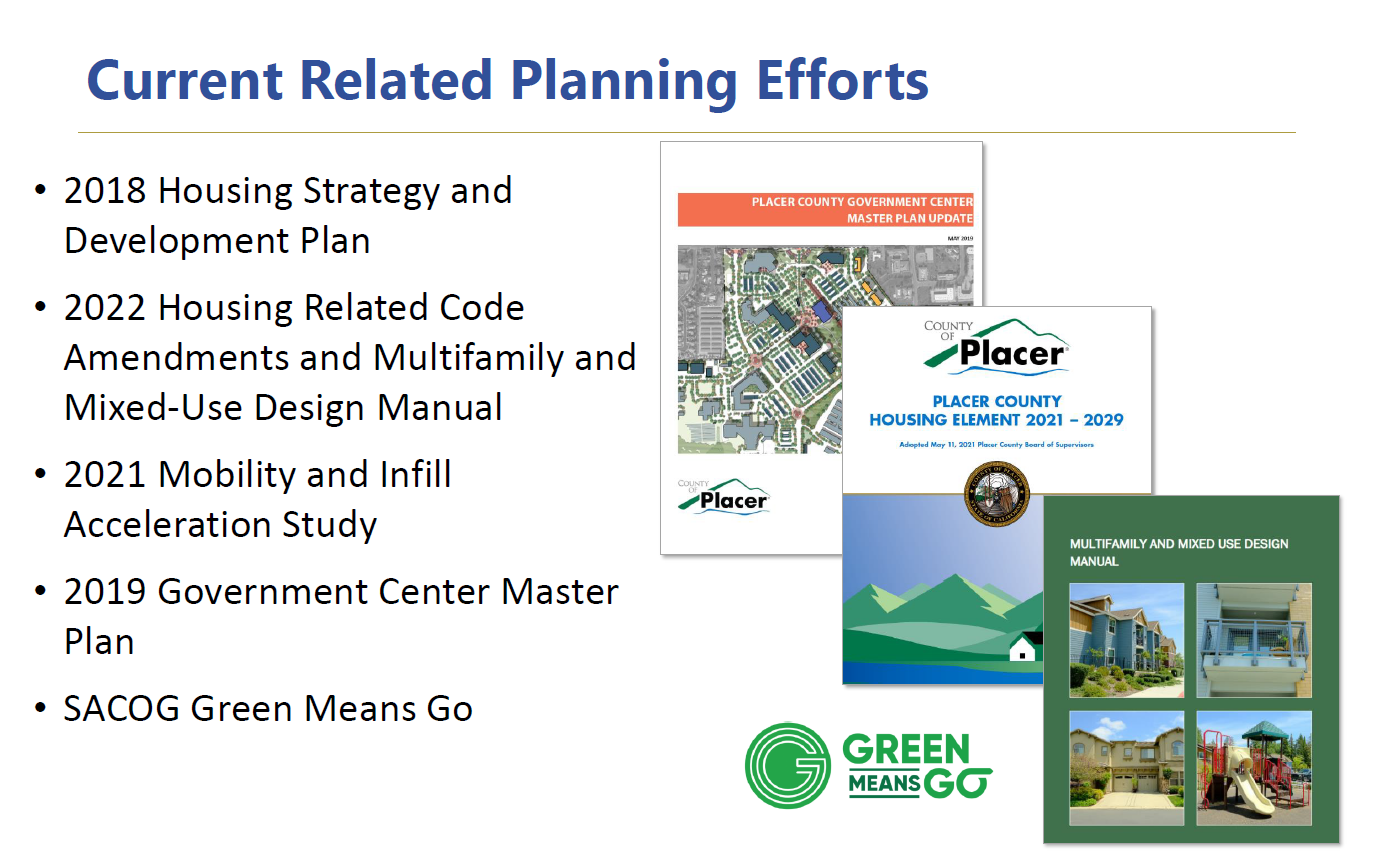 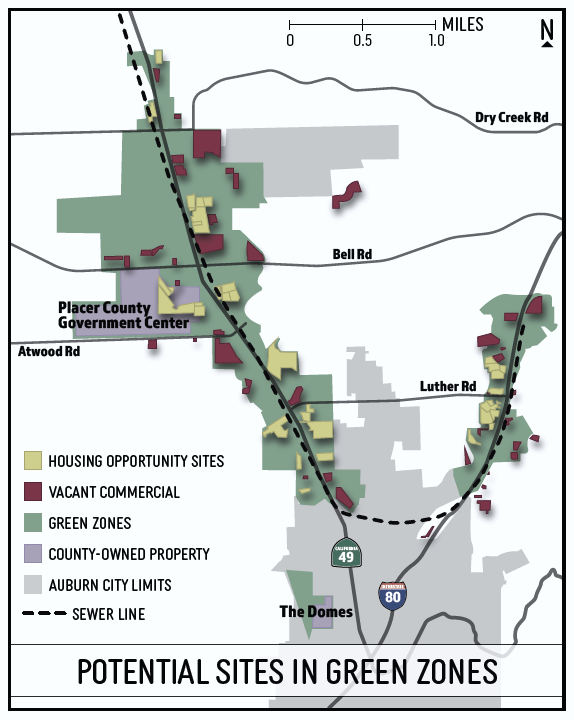 Barriers to Achieving Community Vision
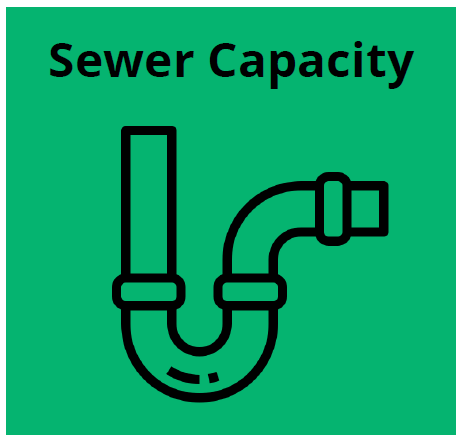